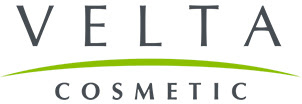 Про нас
Спільне Українсько-Ізраїльське Підприємство ТОВ «ВЕЛЬТА-КОСМЕТІК» створене в 1995 р.
З 2001 р. підприємство є членом Асоціації «Парфумерії і Косметики України»
З 2015 р. введена система управляння якістю продукції ISO 9001
На підприємстві діє лабораторія, яка акредитована в системі ДЕРЖСТАНДАРТ України
Ми здійснюємо повний виробничий цикл: виготовлення тари, розробка рецептур, створення дизайну, виробництво, контроль якості.
ТОВ «ВЕЛЬТА-КОСМЕТИК» є одним з провідних ВІТЧИЗНЯНИХ виробників косметичних засобів та товарів для дому.
ТОВ «ВЕЛЬТА-КОСМЕТИК» є постійним учасником міжнародних і вітчизняних науково-практичних конференцій і семінарів виробників косметичних засобів.
ТОВ «ВЕЛЬТА-КОСМЕТИК» неодноразовий переможець вітчизняних (InterSharm, PrivateLable) і міжнародних виставок і конкурсів Care Creation Awards
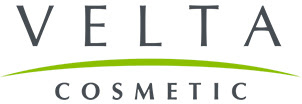 Про продукцію
Вся продукція СП УІ ТОВ «ВЕЛЬТА-КОСМЕТИК» виготовляється на воді, яка пройшла пом'якшення і 5 рівневу очистку на спеціальному обладнанні. Також використовується очистка води методом зворотного осмосу.
Використовується сировина, компоненти, наукові розробки  від найкращих Європейських (Kao, BASF, Clariant AG (Germany), Floressence, Bell (France), Foil (England), Veronelli Eigemanns, Zschimmer & Schwarz Italiana (Italia), Iberchem (Spain)) Американських (Ashland (USA)) та Японських  (Хаяшібара) компаній.
Створені рецептури, в яких максимально збережені цінні властивості активних природніх компонентів (екстракти, гідролати, віддушки, природні миючи, бактерицидні, зволожуючи, відновлюючи та живлючі компоненти)
Основа всіх наших продуктів біологічно розкладаються, тара і упаковка підлягають вторинній переробці, рослинні компоненти легко відновлюються в природі.
Не використовуємо SLS (SodiumLaurilSulfat)– найагресивніша ПАР, що знищує природній жировий захист шкіри і призводить до пересихання шкіри, появи лупи.
Не використовуємо Парабени – довкола канцерогенної властивості  яких точаться наукові дискусії
Не використовуємо мінеральні масла і мила, силікони,   які здатні закупорювати пори шкіри
Навіть сіль, яку ми використовуєм у виробництві, ми берем в Білорусі, оскільки тільки вона ідеально підходить для косметичної просмисловості
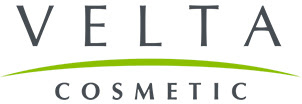 Наша продукція
Засоби по догляду за обличчям: крема, гелі, тоніки, молочко, бальзами, маски, скраби, пілінги, пінки, вершки, міцелярні води.
Засоби по догляду за тілом: крема, гелі, масла, молочко, бальзами, скраби, вершки.
 Засоби по догляду за волоссям: шампуні, кондиціонери, маски, ополіскувачи, бальзами, засоби для зміцнення, відновлення та легкого розчісування (сироватки –філери, фініш-флюіди)
Засоби для ванни та душу: мила, гелі, піни, скраби.
Засоби інтимної гігієни: мила, гель-мила, крем-мила.
Засоби для масажу: масла, гелі, креми.
Універсальні продукти для волосся і тіла: 2в1, 3в1.
Продукти побутової хімії: засоби для миття посуду, скла, підлоги; рідкі засоби для чищення і миття кухні, для прання, для унітазу; рідкі господарськи мила; універсальні дезінфікуючи засоби для дому.
Парфумерно-косметичні засоби розроблені в жіночих, чоловічих та дитячих лінійках.
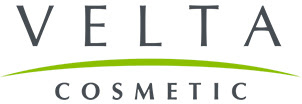 B-to-B (бізнес для бізнесу)
В категорії «B-to-В» СП УІ «ВЕЛЬТА –КОСМЕТІК» може запропонувати Вам 
Догляд за волоссям: шампуні, кондиціонери, маски, бальзами, засоби для зміцнення, відновлення та легкого розчісування (сироватки –філери, фініш-флюіди) -   Салони краси, перукарні 

Догляд за руками та тілом  : крема для рук , крема для тіла -  Салони краси, перукарні , масажні салони, підприємтсва хім. Промисловості

Гігієна тіла: мила рідки  (включаючи антибактеріальні, інтимні)-  Салони краси, перукарні , масажні салони, підприємтсва і організації , ХоРеКа

Побутова хімія: рідини для миття посуду, підлоги, сантехніки, кухні, грилю і т д. -  ХоРеКа, підприємства і організації

Подарункові набори – підприємства і організації
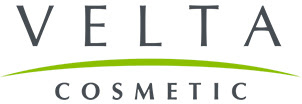 Ліора
1. Гелі для душу і мила
До складу входять  натуральні квіткові води (гідролати) Оріхдеі, Крокусу, Ірису , Фрезії,  а також екстракти Лайму, Мяти, Винограду, Мигдалю, Кокосове молоко, яки забезпечують тривалий і стійкий НЕХІМІЧНИЙ аромат, користь для шкіри
Не містить СЛС, парабенів, сіліконів, формальдегідутворюючих компонентів,  мила,  а тільки натуральну мильну основу ,  що приносить мінімум шкоди для організму, гіпоалергенно, і дає чудові пінні властивості
Використовується пантенол, який сприяє оновленню шкіри
Висока густина продукції  сприяє її економічному використанню і є найбільш привабливою для споживача.
Корок-непроливайка, що забезпечує захист від випадкового відкривання пляшки 
Оригінальний дизайн і асортимент в 3 категоріях ароматів (квіти, десерт, напої ) – підійде для кожного
Основні конкуренти: Тімотей, Палмолів  і інші транснаціонали. 
Наша перевага -  краща ціна, використання натуральної миючої основи, натуральних компонентів, пантенолу. 
Золота фраза  -  «Споживач купує продукт, щоб митись , а не оплачує рекламу по ТВ»
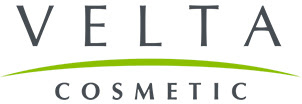 Ліора
1. Крема для тіла і рук
До складу входять  натуральні рослинні масла (масло Карите), кераміди,  протеіни (шовку, оріхдеі),  а також екстакти  Фрезіі, Мигдалю, яки забезпечують тривалий і стійкий НЕХІМІЧНИЙ аромат, максимальний ефект для шкіри
Не викоритовуються грубі  ізопарабени, сілікони, формальдегідутворюючи компонентів, абсолютно безпечно, не створює ефект жирної плівки на шкірі
Використовується пантенол, який сприяє оновленню шкіри
Висока густина продукції  сприяє її економічному використанню і є найбільш привабливою для споживача.
Зручний двохпозиційний дозатор, що забезпечує захист від випадкового проливання крему
 Це інноваційний продукт для молодшого покоління, що дозволяє отримати чудовий догляд за шкірою і приємний тривалий аромат без ефекту «Жирноі плівки»

Золота фраза  -  «Крем і духи в одному флаконі»
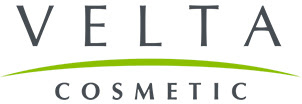 Зелена косметика
1. Крема для рук і обличчя
До складу входять  натуральні рослинні  екстакти ,яки забезпечують тривалий і максимальний ефект для шкіри
Не викоритовуються грубі  ізопарабени, сілікони, формальдегідутворюючи компонентів, абсолютно безпечно, не створює ефект жирної плівки на шкірі
Використовується пантенол і гліцерин, який сприяє оновленню шкіри
Висока густина продукції  сприяє її економічному використанню і є найбільш привабливою для споживача.
Зручний двохпозиційний дозатор, що забезпечує захист від випадкового проливання крему
Основні конкуренти: Амальгама  (Рука на червоному фоні)(виключно хімічні складники,дешевий ланолін , як в кремі для взуття), Бархатні Ручки (російський виробник,значно переоцінений)
 Наша перевага -  краща ціна, використання натуральних компонентів, пантенолу, гліцерину, наявна реклама на Зелену аптеку. 

Золота фраза  -  «це ж крема для людської шкіри, а не для взуття. Щей реклама по ТВ є»
Злато трав
1. Шампунь і Бальзам 2 в 1
До складу входять  натуральні екстакрти Лаванди, Кропиви, Оливи, Чайного дерева, Ромашки, Лопуха яки забезпечують тривалий і стійкий НЕХІМІЧНИЙ аромат, природній захист і живлення  для волосся 
Не містить СЛС, парабенів, сіліконів, формальдегідутворюючих компонентів,  мила,  а тільки натуральну мильну основу ,  що приносить мінімум шкоди для організму, гіпоалергенно, і дає чудові пінні властивості
Використовується вітамінний комплекс В5,який сприяє відновленню і живленню волосся 
Висока густина продукції  сприяє її економічному використанню і є найбільш привабливою для споживача.
Корок-непроливайка, що забезпечує захист від випадкового відкривання пляшки 
Основні конкуренти: всі вітчизняні виробники. 
Наша перевага -  адекватна  ціна, використання натуральної миючої основи, натуральних компонентів, вітамінного комплексу В5, пропозиція 2 – в 1  (шампунь+бальзам)
Золота фраза  -  «Це найкраще, що можна вибрати в цьому ціновому сегменті»
Злато трав
1. Мило для інтимної гігієни
До складу входять  натуральні екстакрти Волошки,Троянди, Піону, яки забезпечують тривалий і стійкий НЕХІМІЧНИЙ аромат, природній захист і живлення  шкіри 
Не містить СЛС, парабенів, сіліконів, формальдегідутворюючих компонентів,  мила,  а тільки натуральну мильну основу ,  що приносить мінімум шкоди для організму, гіпоалергенно, і дає чудові пінні властивості
Використовується вітамінний укомплекс В5 і D-пантенол, який сприяє відновленню і живленню шкіри 
Використовується молочна кислота , що сприяє дбайливому догляду і очищенню шкіри 
Корок-непроливайка, що забезпечує захист від випадкового відкривання пляшки 
Основні конкуренти: Лактацид, Евелин
Наша перевага -  адекватна  ціна, використання натуральної миючої основи, натуральних компонентів, вітамінного комплексу В5 і D-пантенолу ,)
Золота фраза  -  «Абсолютна якість за адекватною ціною»
Йогуртове
1. Крем -Мило
До складу входять  натуральні екстакрти фруктів і ягід, яки надають природній захист і живлення шкіри
Не містить СЛС, парабенів, сіліконів, формальдегідутворюючих компонентів,  мила,  а тільки натуральну мильну основу ,  що приносить мінімум шкоди для організму, гіпоалергенно, і дає чудові пінні властивості
Використовується йогуртовий  і гліцериновий комплекс , який сприяє відновленню і живленню шкіри.
Корок-непроливайка, що забезпечує захист від випадкового відкривання пляшки 
Висока густина продукції  сприяє її економічному використанню і є найбільш привабливою для споживача.
Основні конкуренти: мила вітчизняного виробництва
Наша перевага -  адекватна  ціна, використання натуральної миючої основи, гліцеринового і йогуртового комплексу
Золота фраза  -  «І йогурт, і гліцерин ,  і фрукти –ягоди,  і мило -  все в одному флаконі  за смішну ціну»